¿POR QUÉ DEBEMOS ORAR?
MÁS CERCA DE LA IGLESIA
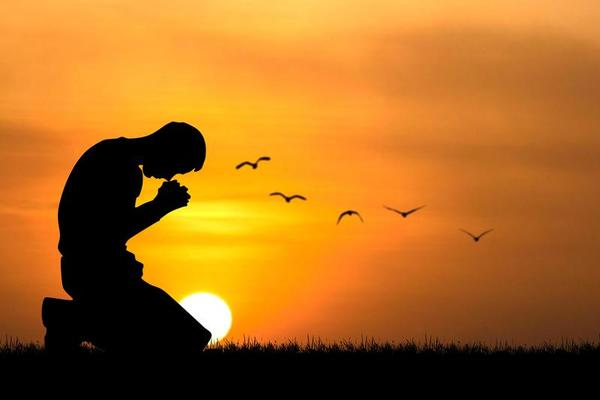 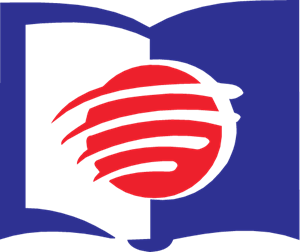 ESCUELA SABÁTICA
IGLESIA ADVENTISTA DEL 7° DÍA
SERVICIO DE CANTO
#374 “DULCE COMUNIÓN”, #378 “¡OH, QUÉ AMIGO NOS ES CRISTO!”, #382 “A SOLAS AL HUERTO YO VOY”.
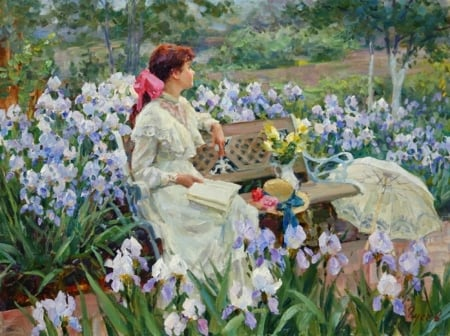 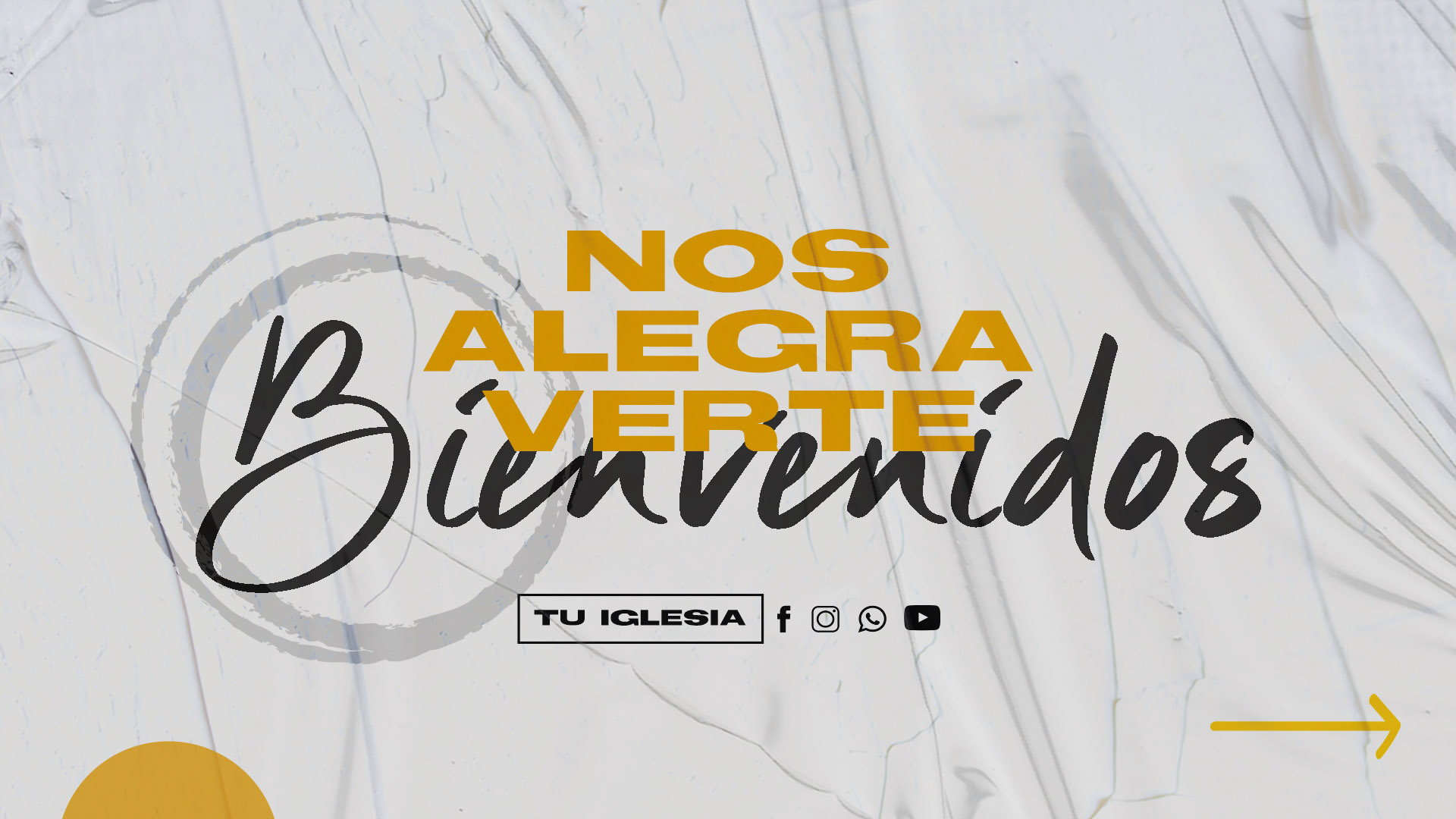 IGLESIA ADVENTISTA DEL  7° DÍA
ORACIÓN DE RODILLAS
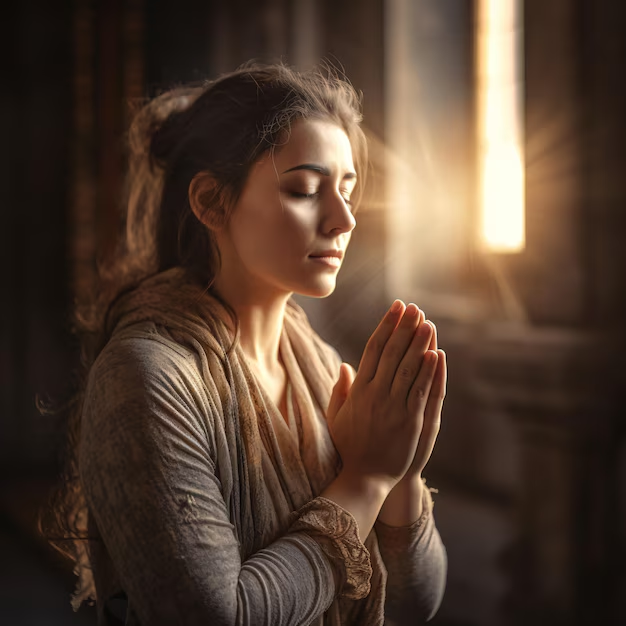 “Para el alma humilde y creyente, la casa de Dios en la tierra es la puerta del cielo. El canto de alabanza, la oración, las palabras pronunciadas por los representantes de Cristo, son los agentes designados por Dios para preparar un pueblo para la iglesia celestial, para aquel culto más sublime, 
en el que no podrá entrar nada que corrompa” 
(Testimonios para la Iglesia 5:463, 464)
LECTURA BÍBLICA
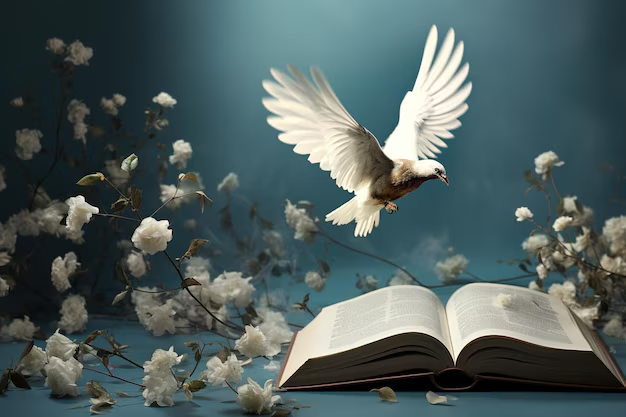 Cesad de hablar de incredulidad. En Dios está 
nuestra fortaleza. Oremos mucho. La oración es la vida del alma. La oración de fe es el arma con la 
cual podemos resistir con éxito cada ataque del enemigo” (Mensajes Selectos 1:88).
 Leamos Efesios 6:18.
INTRODUCCIÓN
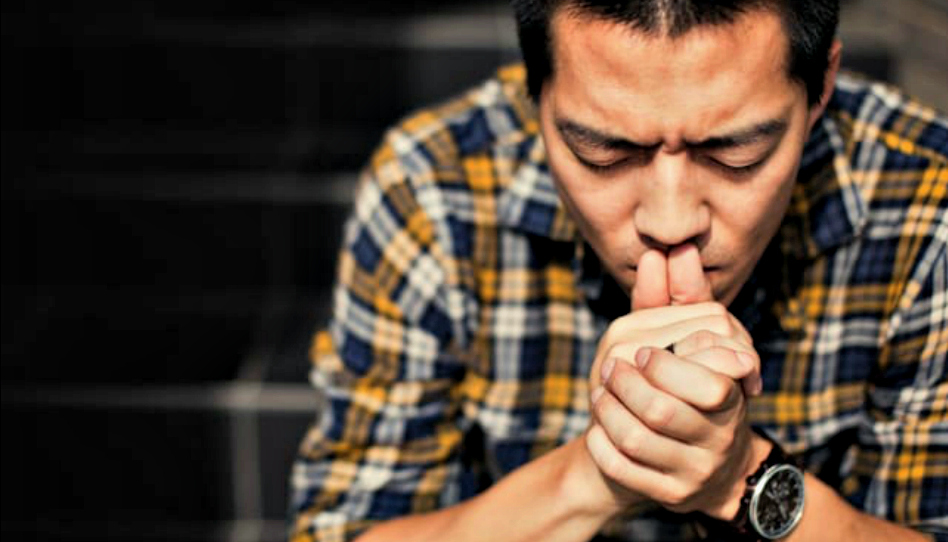 “La oración diaria es esencial para crecer en la gracia, y aun para la misma vida espiritual, así como el alimento físico es indispensable para el bienestar temporal. 
Debemos acostumbrarnos a elevar a menudo nuestros pensamientos en oración a Dios. Mediante el 
esfuerzo perseverante se transformará por fin en algo habitual” (Mensajes para los jóvenes 112,113).
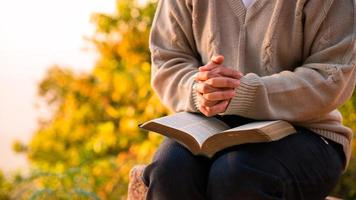 “Varias veces por día debiéramos consagrar momentos preciosos a la oración y al estudio de las 
Escrituras. La comunión con Dios es sumamente esencial para la salud espiritual, y es en esa 
comunión solamente que podremos obtener la sabiduría y el juicio recto tan necesarios en la 
realización de cada deber” (Testimonies for the Church 4:459). En el programa de esta mañana 
estudiaremos las razones por las cuales debemos orar.
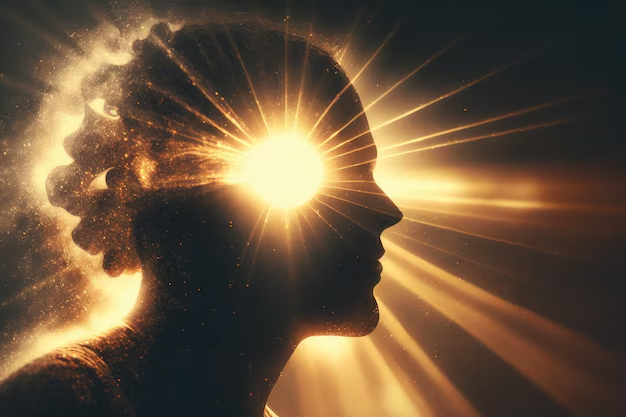 Una razón por la cual debemos orar es porque la oración ilumina la mente con la verdad.
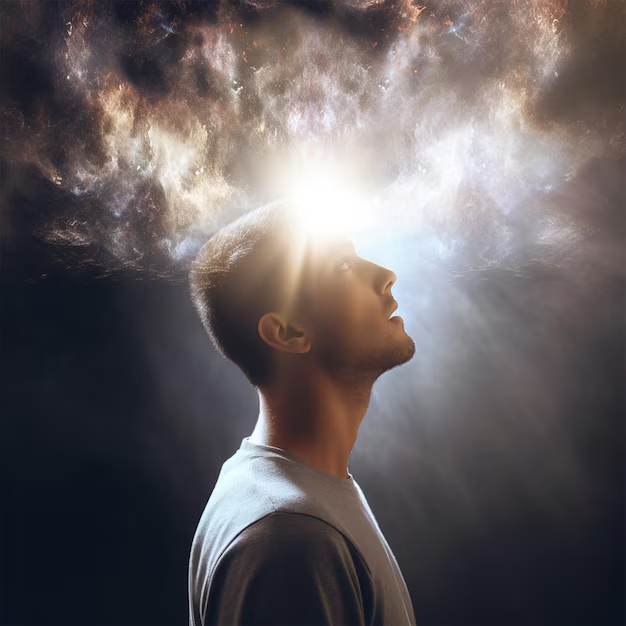 “Dios desea que vayamos a él en oración para que él pueda alumbrar nuestras mentes. Solo él puede 
darnos una clara comprensión de la verdad. Él solo puede ablandar y subyugar el corazón. Puede 
agudizar el entendimiento para discernir la verdad del error.
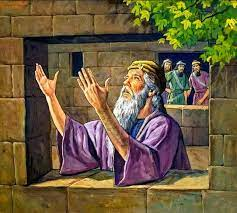 Puede afirmar la mente variante y darle 
un conocimiento y una fe que soportarán la prueba. Orad, pues; orad sin cesar. 
El Señor que oyó la 
oración de Daniel, oirá la vuestra si os acercáis a él como Daniel lo hizo”
 (The Review and Herald, 24 de marzo de 1904)
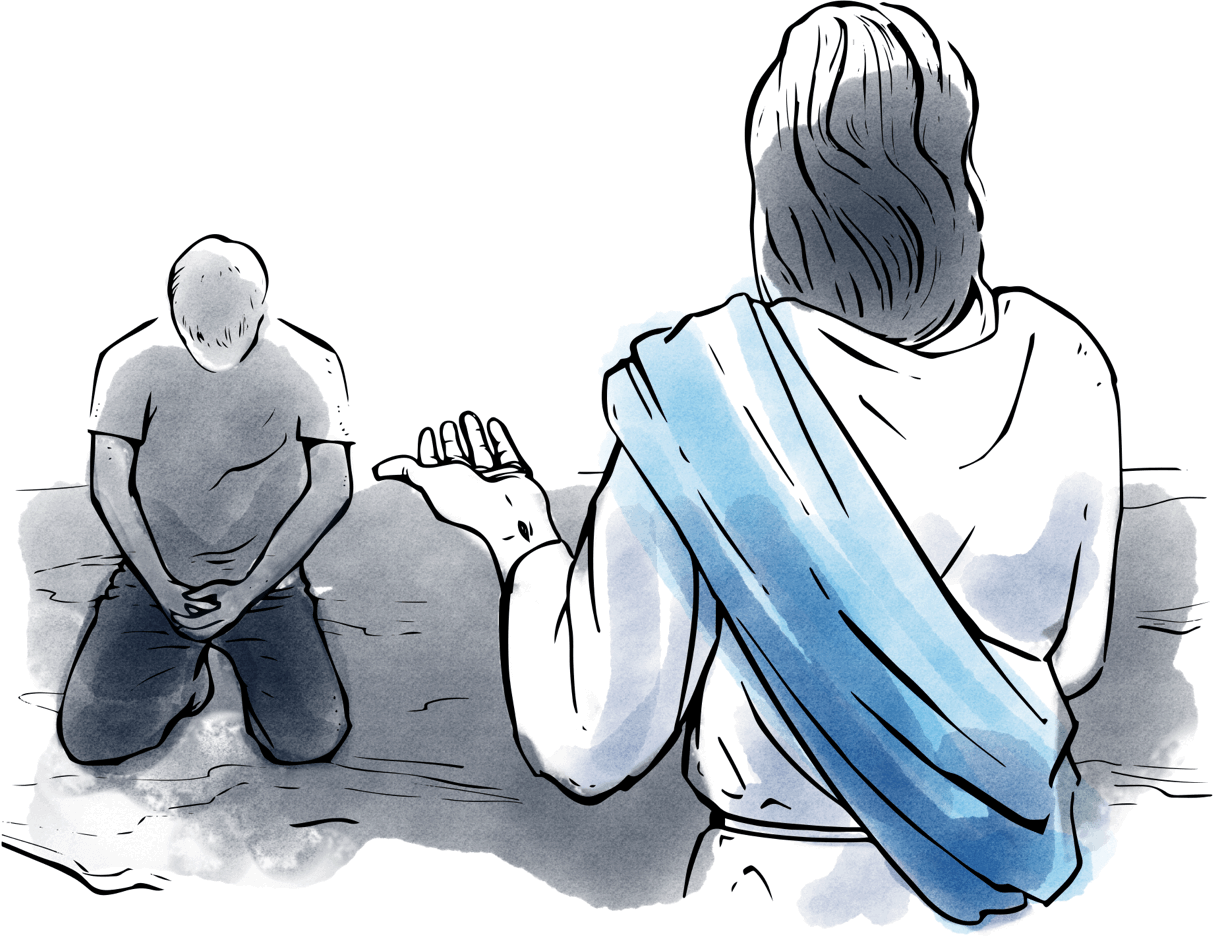 Una razón más por la cual debemos orar es porque nos permite conocer a Dios y 
nos une a él.
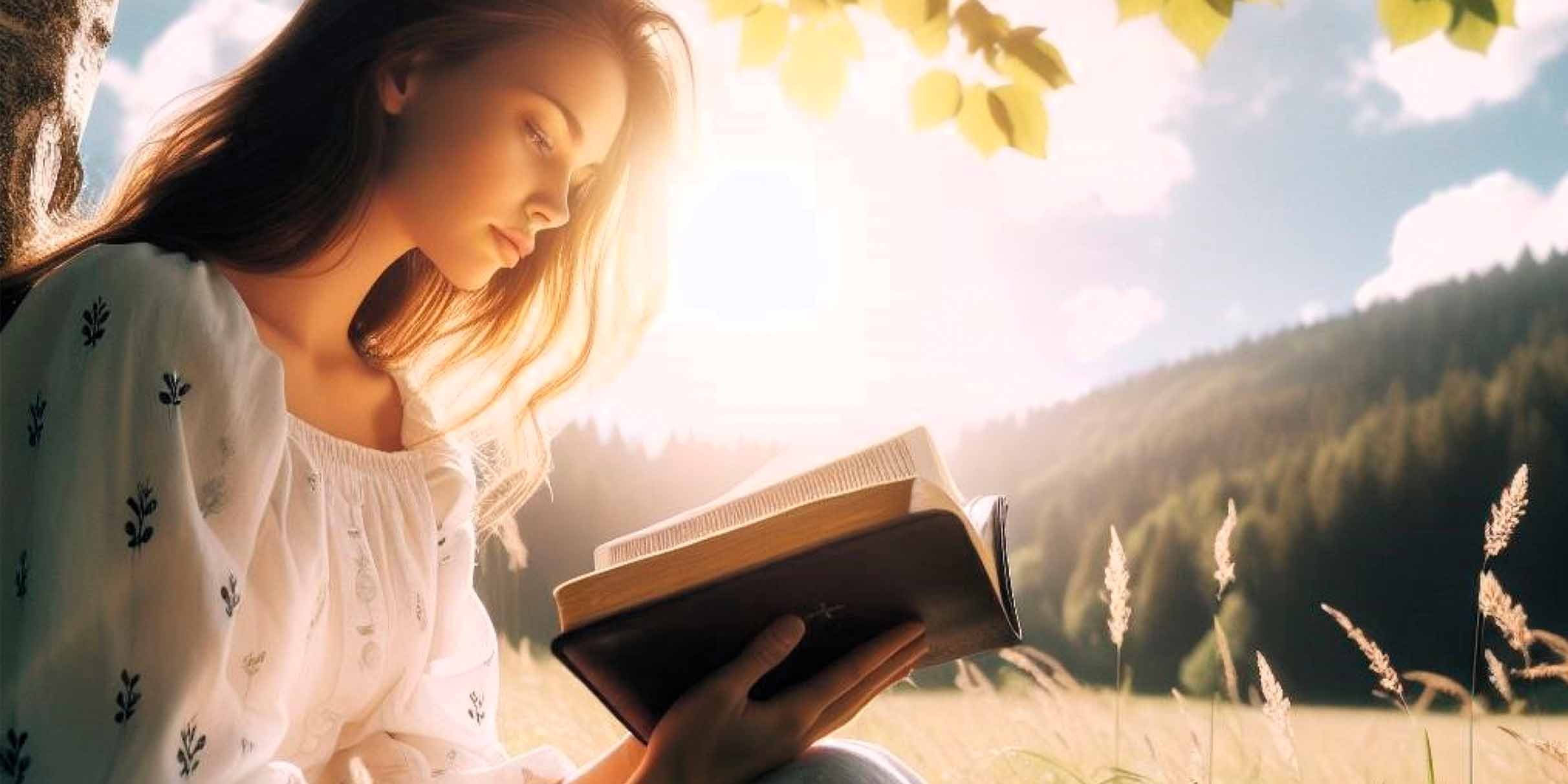 “¿Conocemos a Dios como deberíamos? ¡Qué gozo tendríamos si aprendiéramos diariamente la 
lección que él desea que aprendamos! Debemos conocerlo en forma experimental. Esto será benéfico 
para que pasemos más tiempo en oración secreta, familiarizándonos personalmente con nuestro Padre 
celestial” (El ministerio médico, 133)
HIMNO DE ALABANZA
#383 “HABLA A TU DIOS DE MAÑANA”.
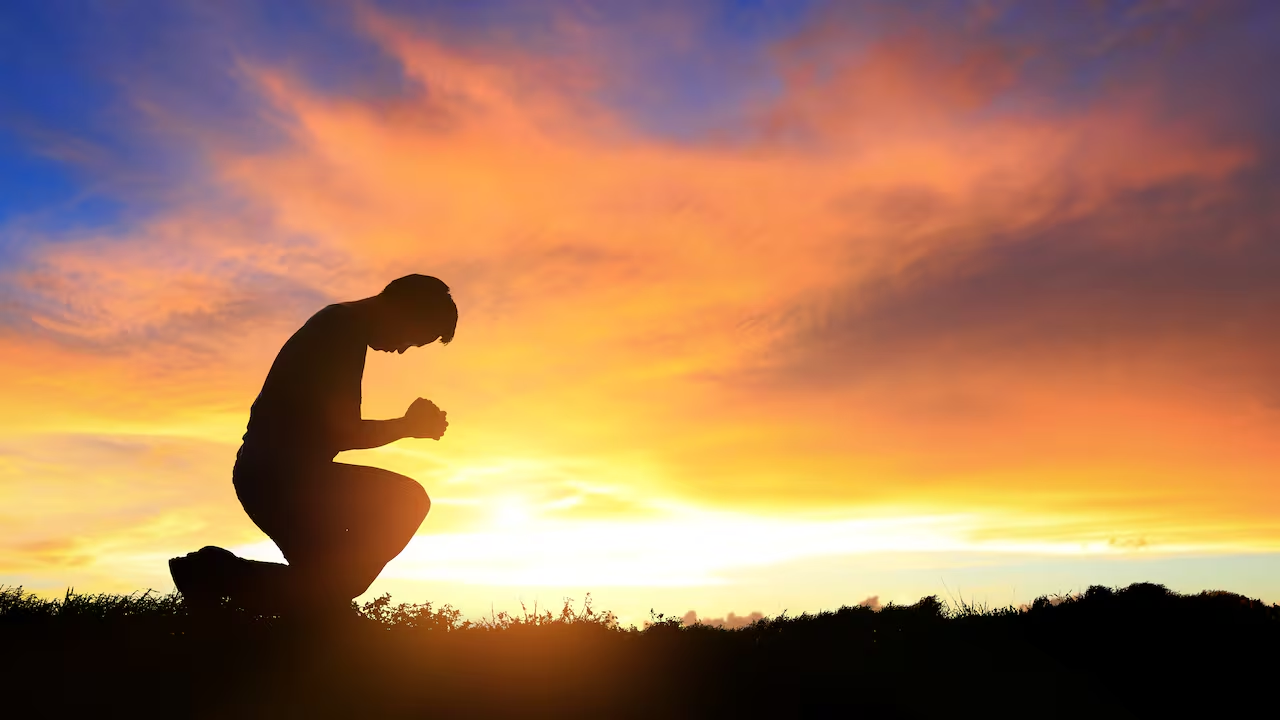 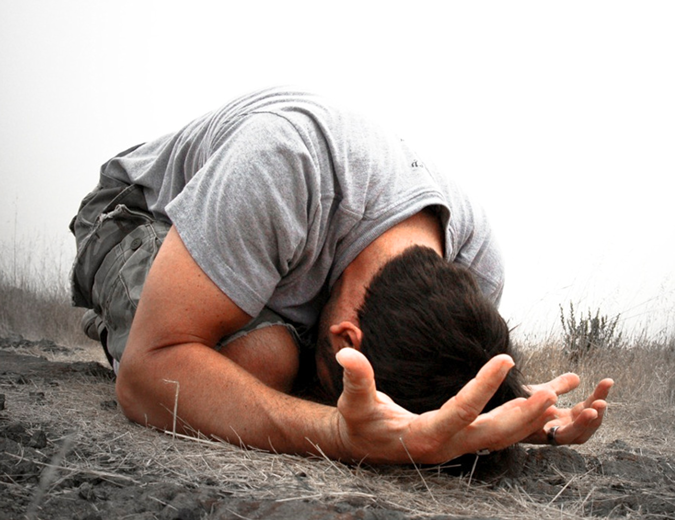 Otra razón por la cual debemos orar es 
porque nos da poder para resistir la tentación.
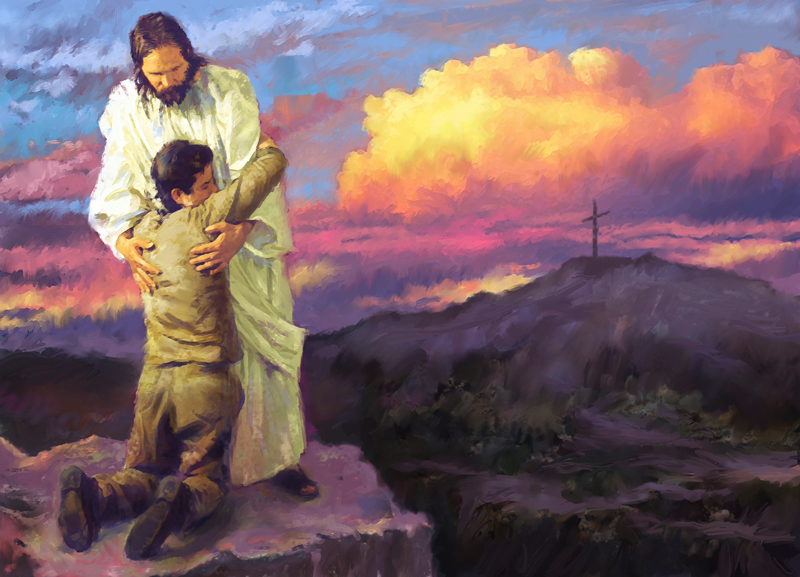 “Cristo es nuestra única esperanza. Vayamos a Dios en el nombre de Aquel que dio su vida por el 
mundo. Confiemos en la eficacia de su sacrificio. Mostremos que su amor y su gozo están en nuestra 
vida, y que a causa de eso nuestro gozo es pleno.
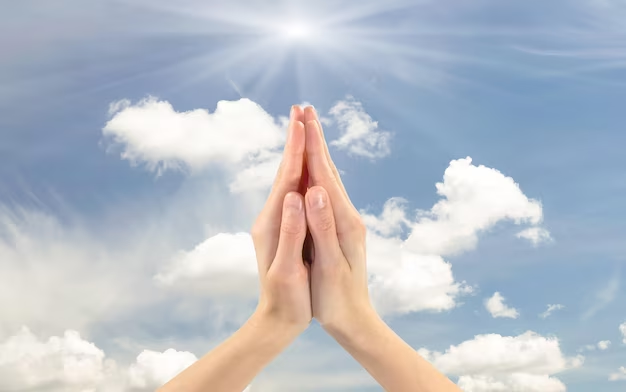 Debemos orar porque nos prepara para ser miembros de la iglesia celestial.
NUEVO HORIZONTE
EVANGELISMO
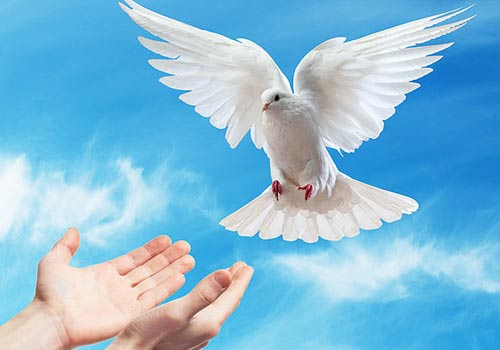 ¡Ven!, ¡ven!, ¡venga!
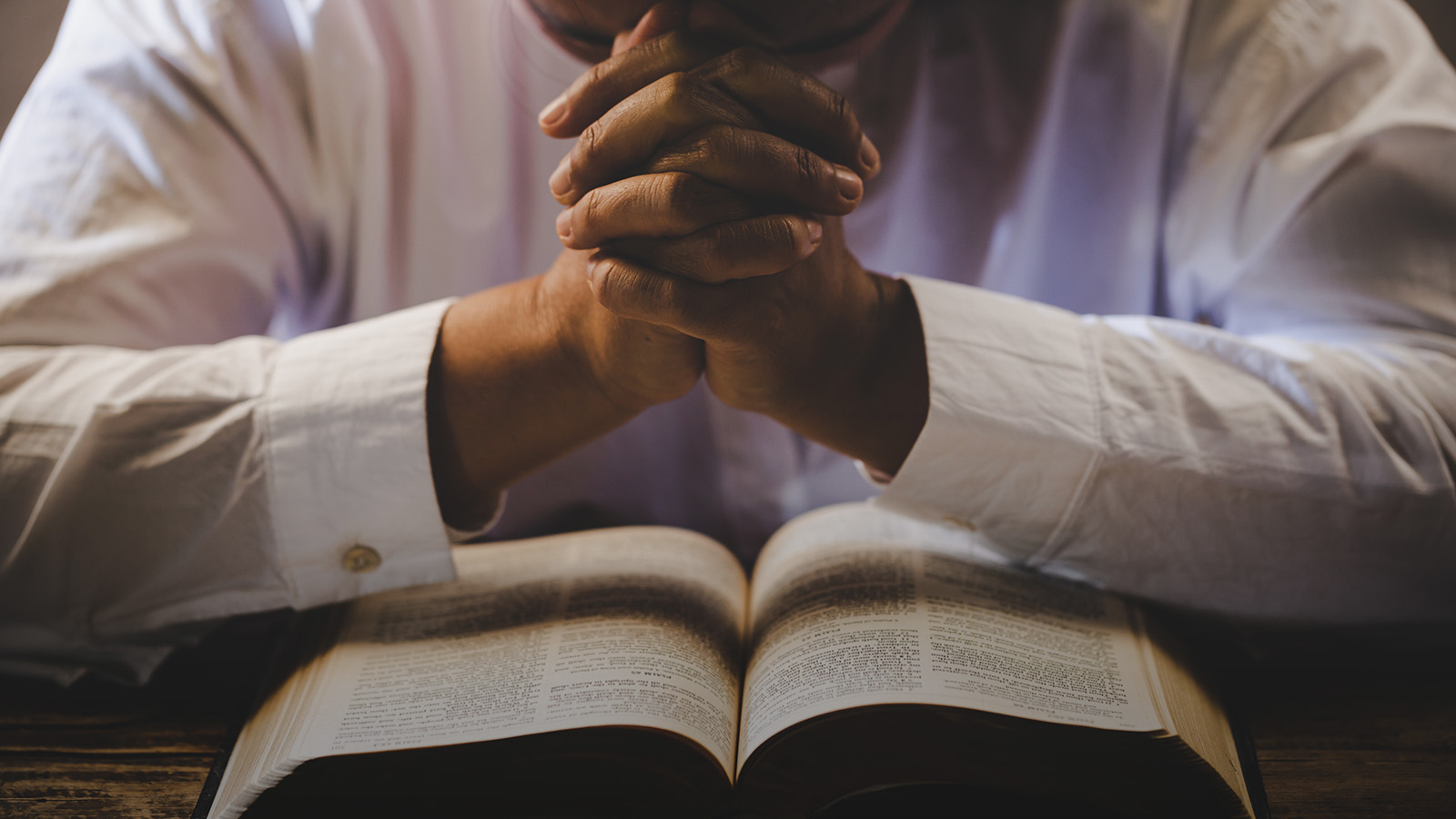 Una razón más por la cual debemos orar es porque refuerza nuestras convicciones.
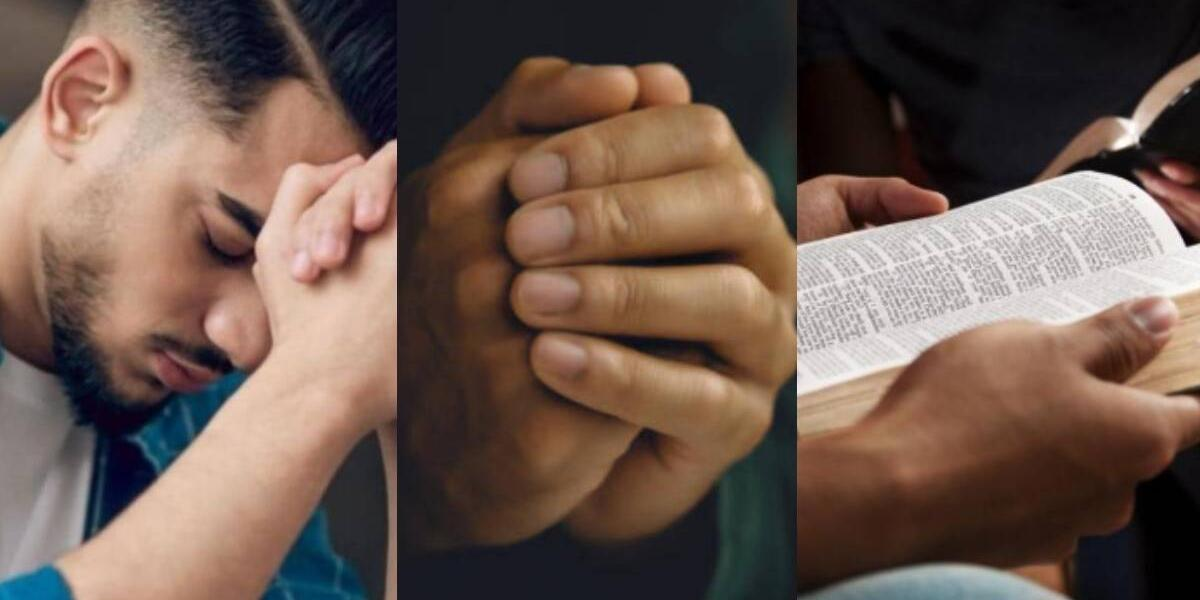 “Nuestras convicciones necesitan ser reafirmadas diariamente mediante la oración humilde, sincera, 
y la lectura de la Palabra. Aun cuando cada uno de nosotros tenemos una individualidad, aun cuando 
cada uno debemos sostener nuestras convicciones firmemente, estas deben ser sostenidas de acuerdo 
a la verdad de Dios y con la fortaleza que él nos imparte” (Testimonies for the Church 6:401).
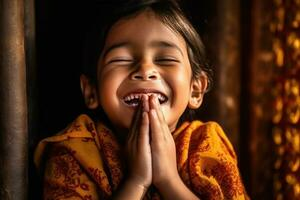 Otra razón para orar es porque las oraciones respondidas son motivo de alabanza y gratitud.
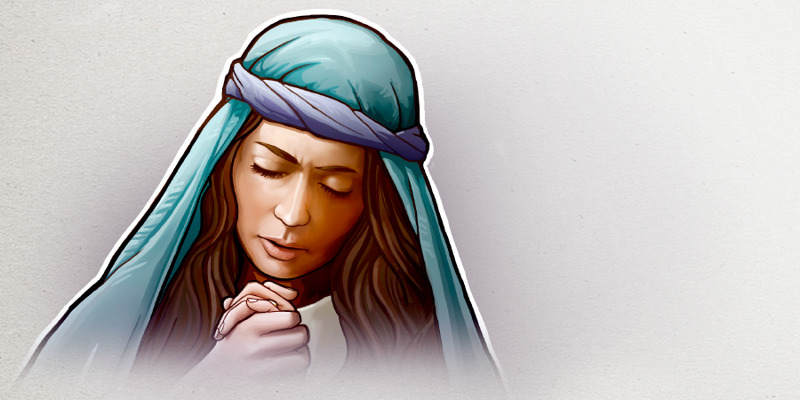 “En el segundo capítulo de 1 Samuel se registra la oración de una mujer consagrada que sirvió y 
glorificó a Dios. Ella oró: ´Mi corazón se regocija en Jehová,
 mi poder se exalta en Jehová; mi boca 
se ensanchó sobre mis enemigos, por cuanto me alegré en tu salvación. No hay santo como Jehová; 
porque no hay ninguno fuera de ti, y no hay refugio como el Dios nuestro’ (1 Samuel 2:1, 2).
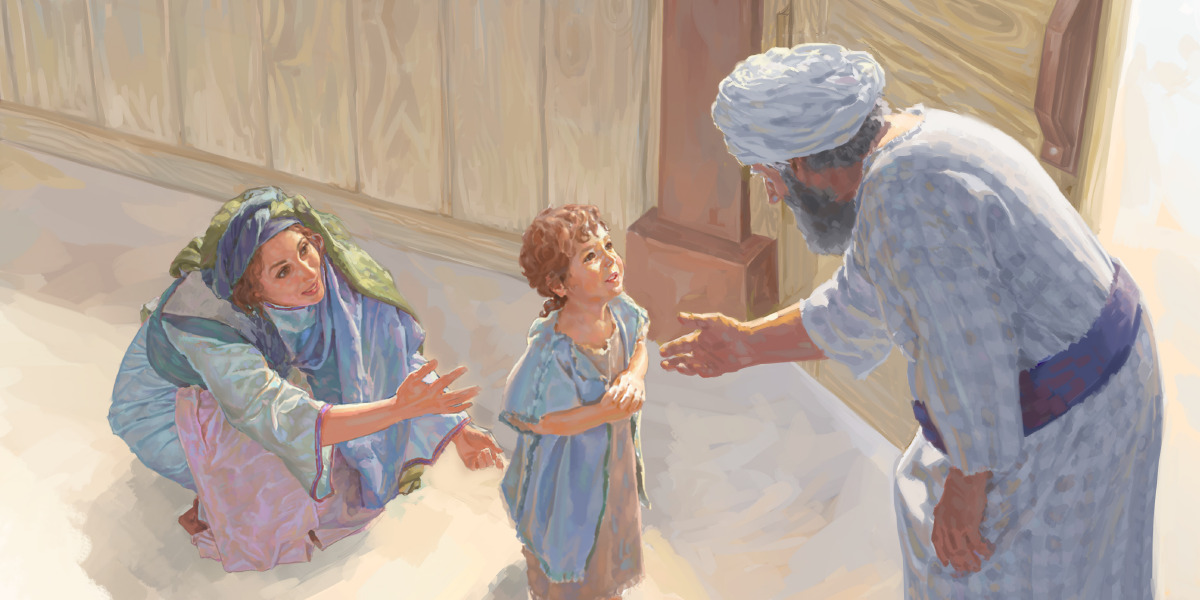 La ofrenda de gratitud de Ana por la respuesta a la oración, 
es una lección de agradecimiento para quienes 
hoy reciben respuestas a sus peticiones. Debemos alabar y agradecer a Dios por su amante bondad” 
(The Review and Herald, 7 de mayo de 1908).
CANTO ESPECIAL
#379 “Habla, Señor, a mi alma”
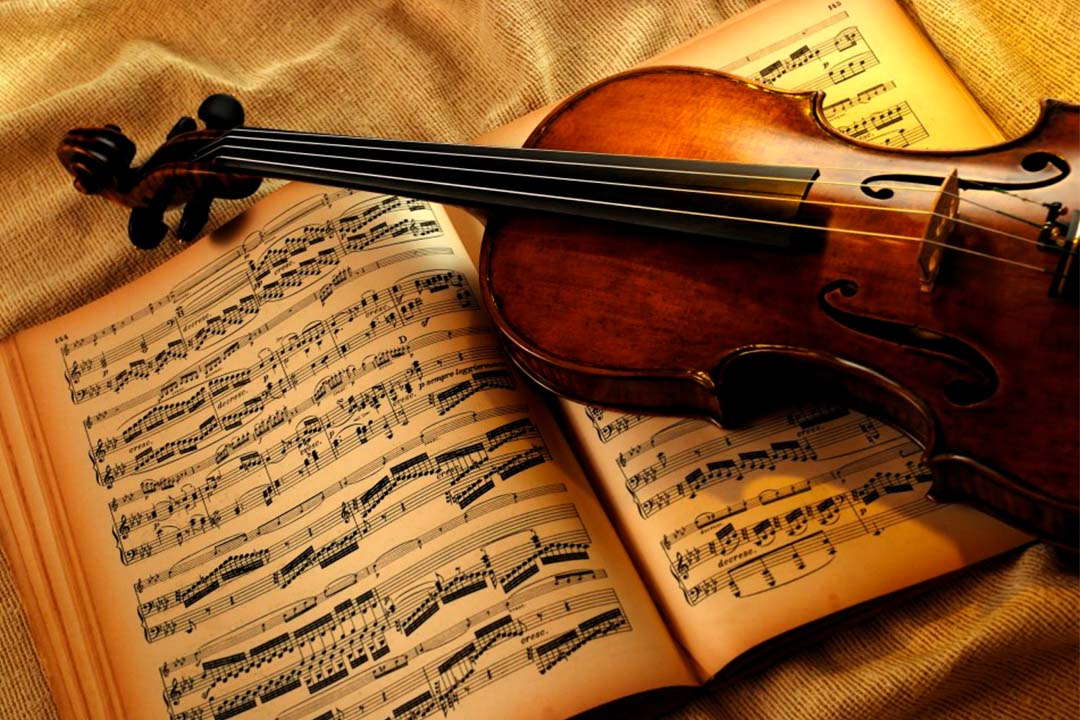 MISIONERO MUNDIAL
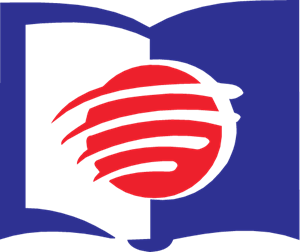 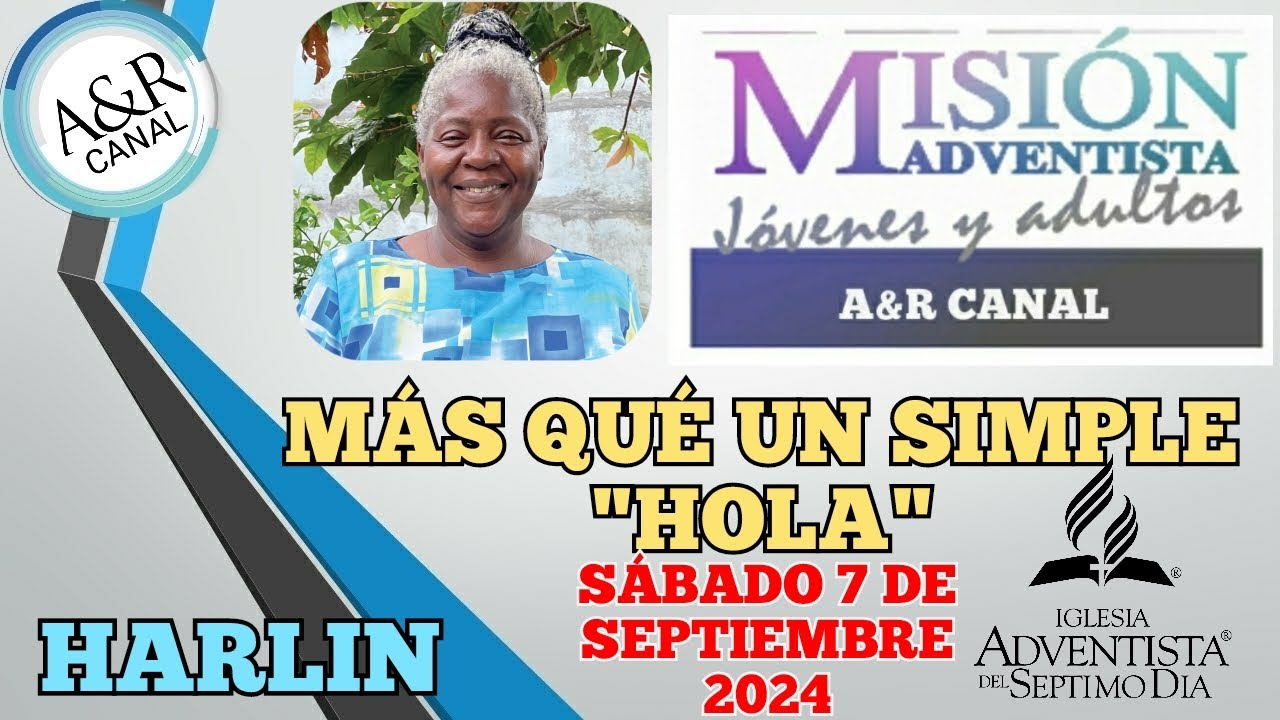 COSTA RICA
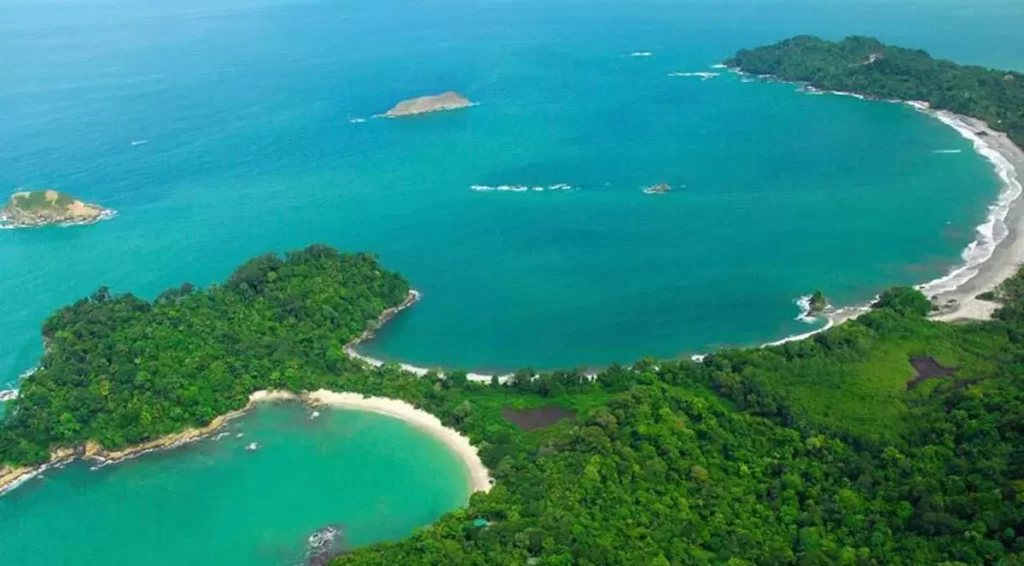 PARQUE NACIONAL MANUEL ANTONIO, UNA JOYA NATURAL DE COSTA RICA
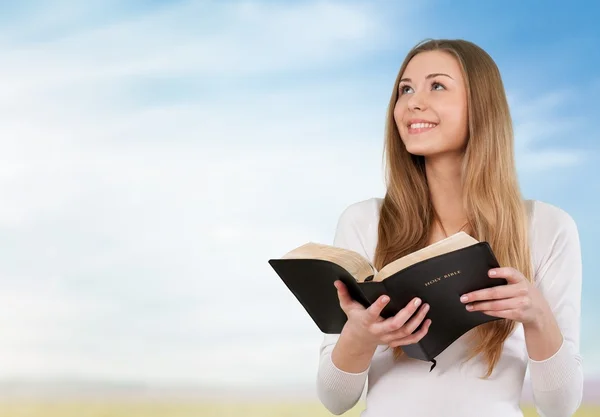 Debemos orar porque eso nos ayuda a alcanzar la medida de hombres y mujeres de Cristo.
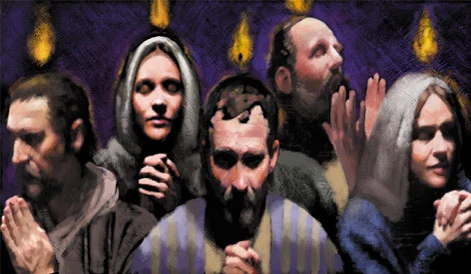 “Aquellos que en Pentecostés fueron dotados con el poder de lo alto, no quedaron desde entonces libres de tentación y prueba. Como testigos de la verdad y la justicia, eran repetidas veces asaltados por el enemigo de toda verdad, que trataba de despojarlos de su experiencia cristiana. Estaban obligados a luchar con todas las facultades dadas por Dios para alcanzar la medida de la estatura de hombres y mujeres en Cristo Jesús.
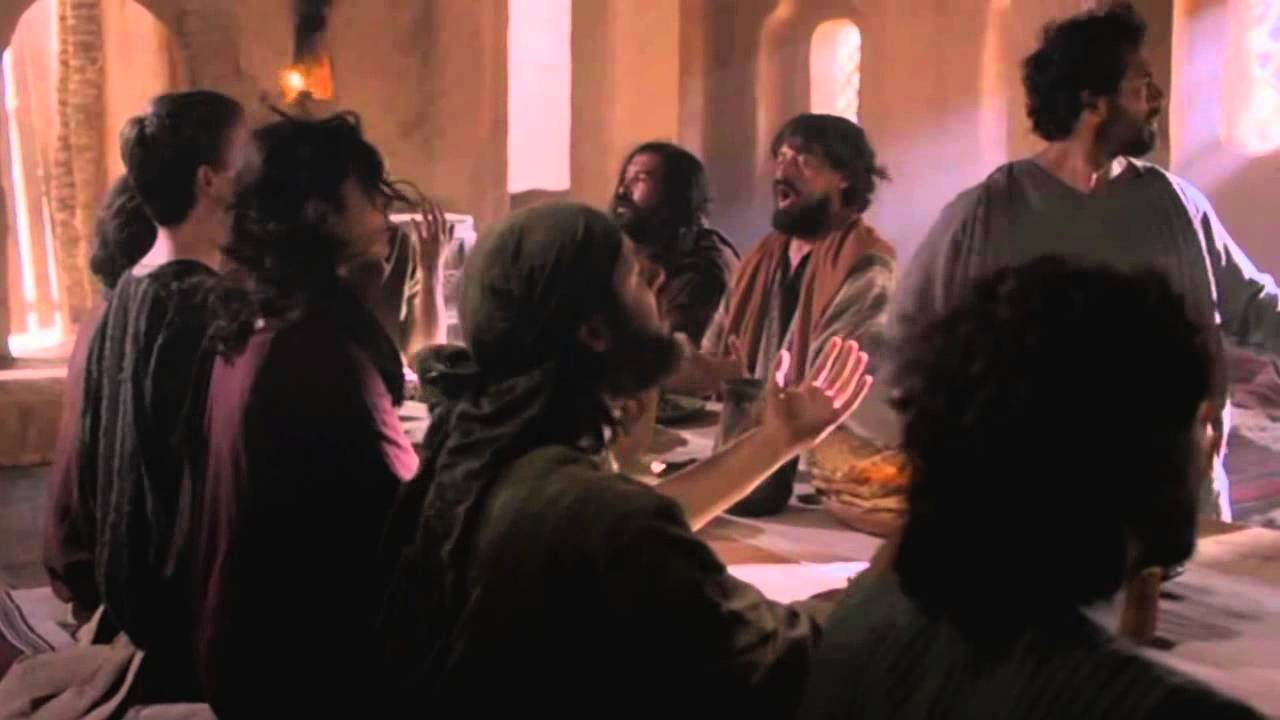 Oraban diariamente en procura de nuevas provisiones de gracia 
para poder elevarse más y más hacia la perfección. 
Bajo la obra del Espíritu Santo, aún los más 
débiles, ejerciendo fe en Dios, aprendían a desarrollar las facultades que les habían sido confiadas y llegaron a ser santificados, refinados y ennoblecidos. Mientras se sometían con humildad a la influencia modeladora del Espíritu Santo, recibían de la plenitud de la Deidad y eran amoldados a la 
semejanza divina” (Los Hechos de los Apóstoles, 40, 41)
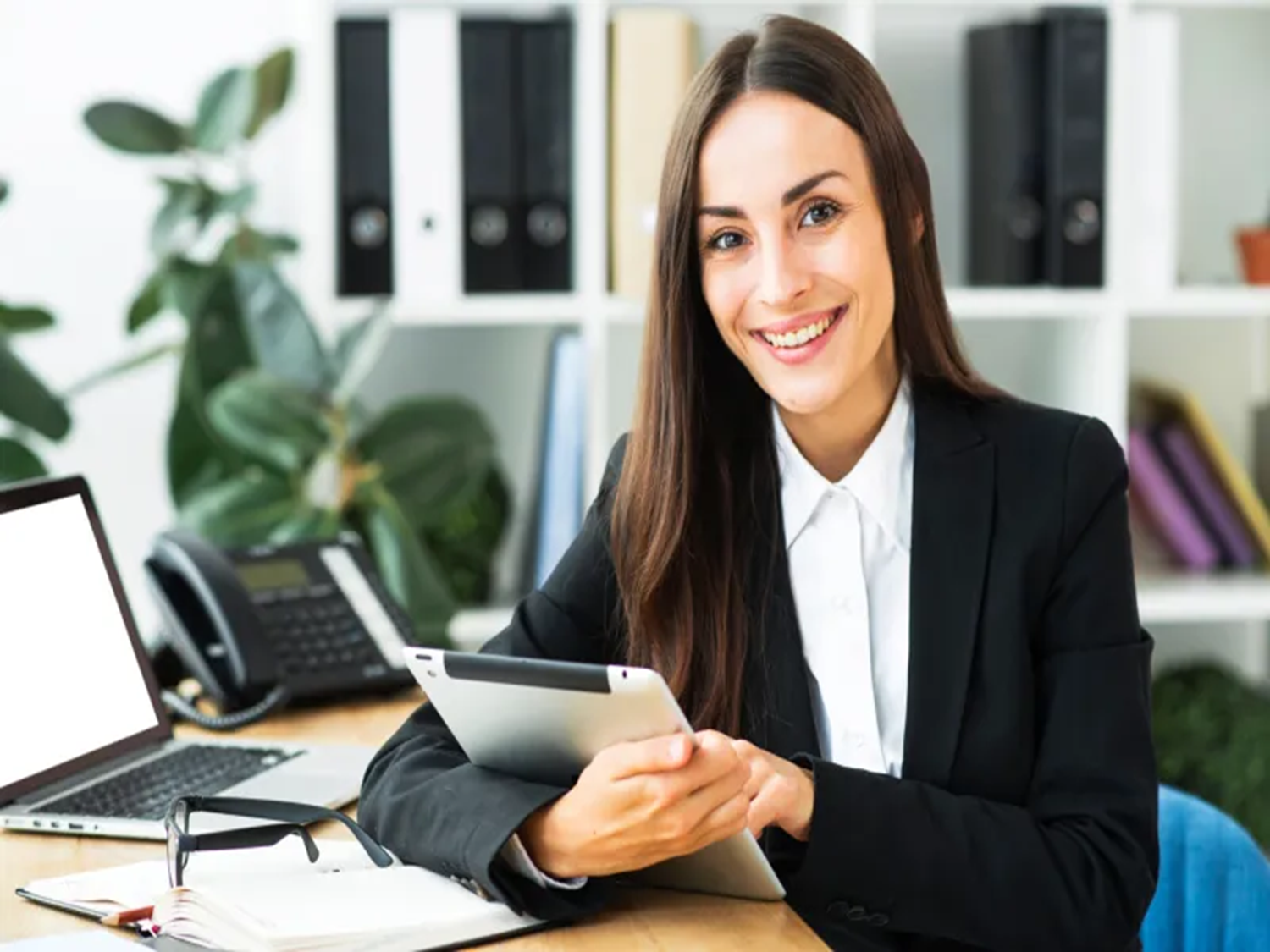 INFORME
SECRETARIAL
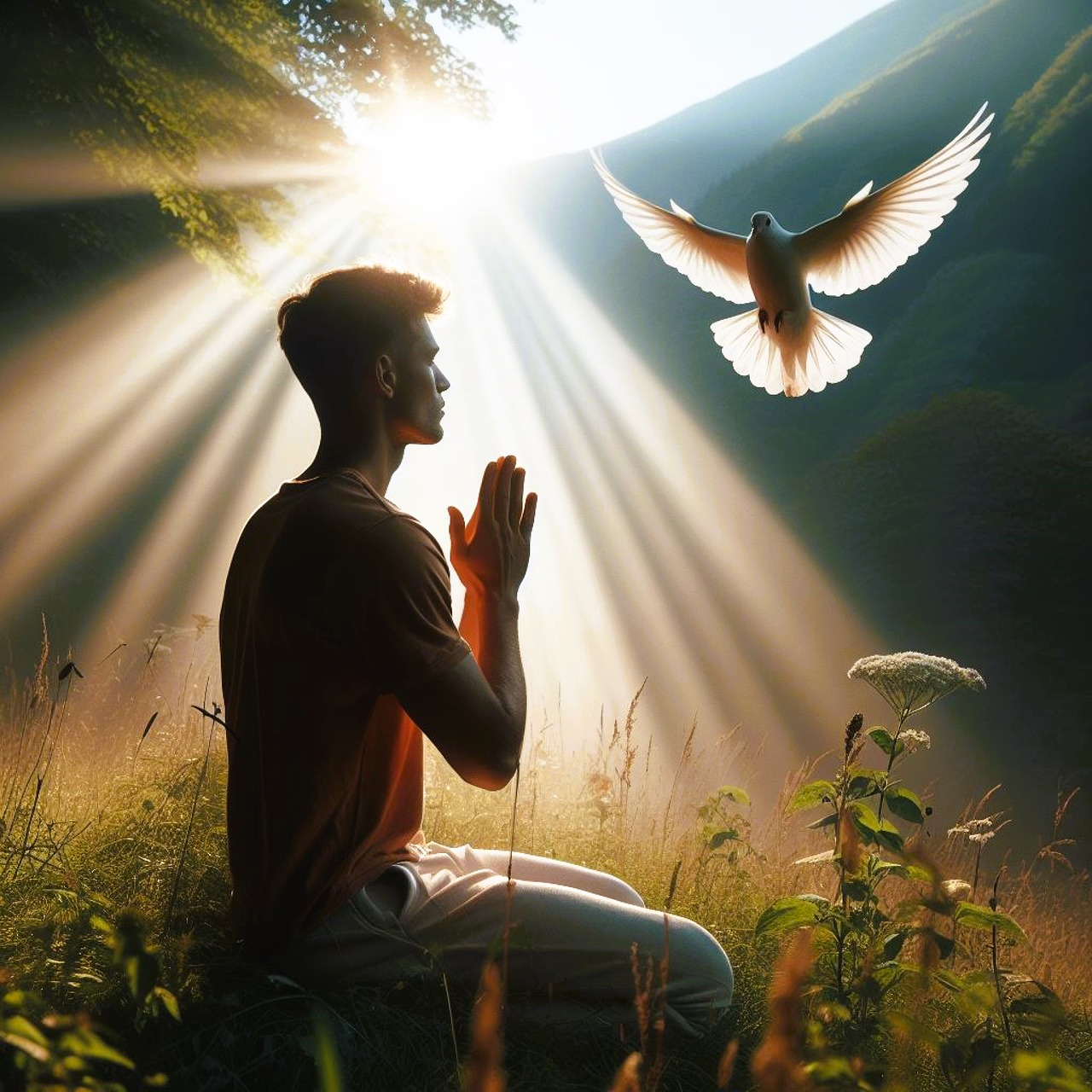 La oración nos habilita para recibir el bautismo del Espíritu Santo.
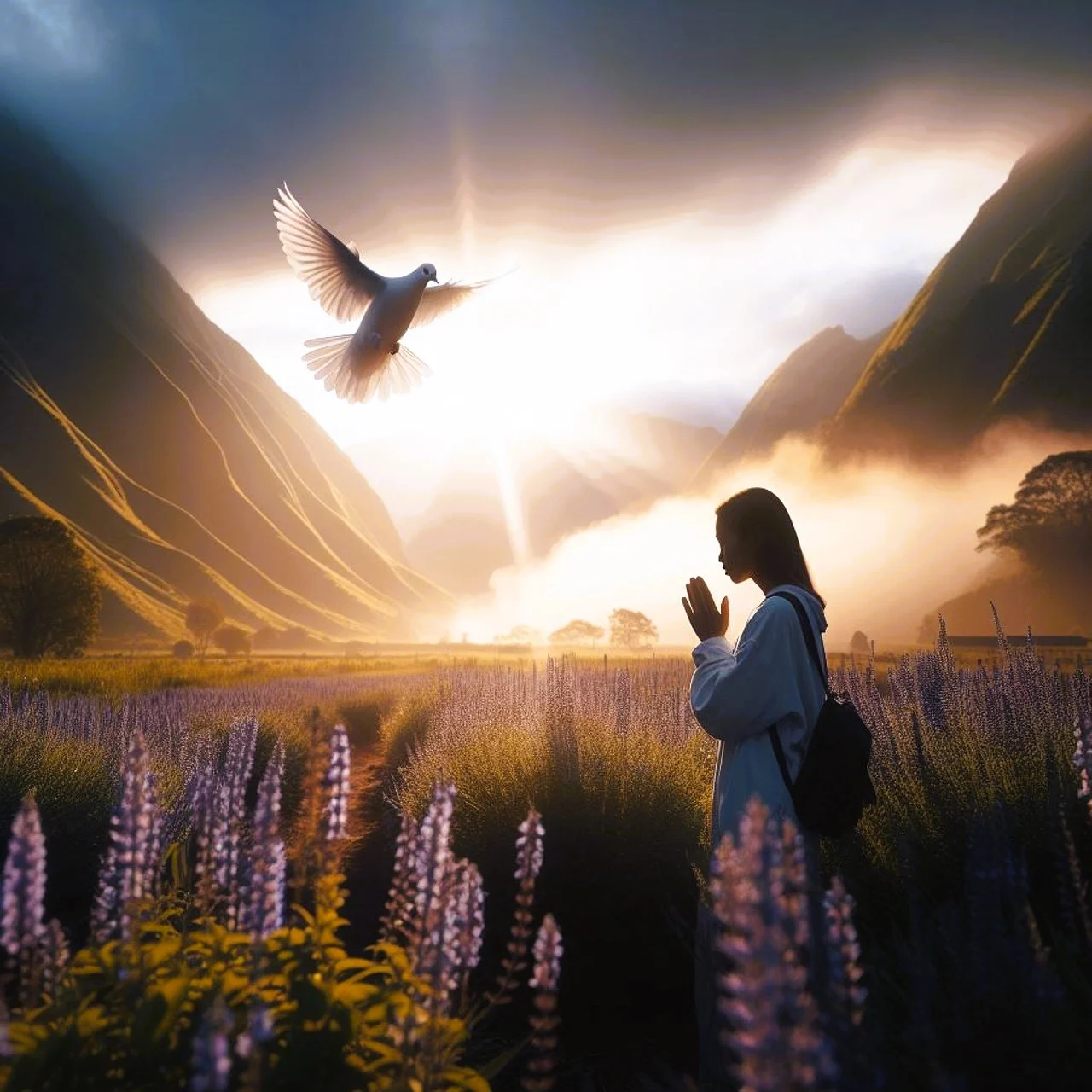 “Los fieles mensajeros de Dios han de tratar de hacer avanzar la obra del Señor en la forma en que él 
lo ha señalado. Han de colocarse a sí mismos en estrecha relación con el gran Maestro, para que 
puedan ser enseñados diariamente por Dios.
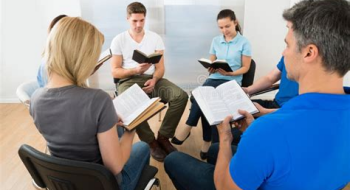 Han de luchar con Dios en oración ferviente por un 
bautismo del Espíritu Santo, para que puedan llenar las necesidades de un mundo que perece en el 
pecado. Todo el poder es prometido a aquellos que salen con fe a proclamar el Evangelio eterno” 
(Testimonios para los Ministros, 467, 468)
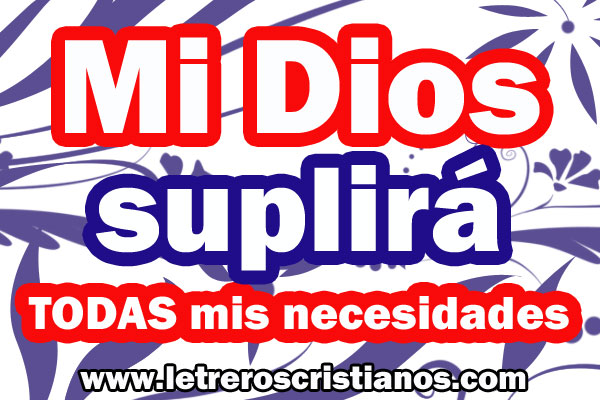 Otra razón para orar es porque suple nuestras necesidades temporales.
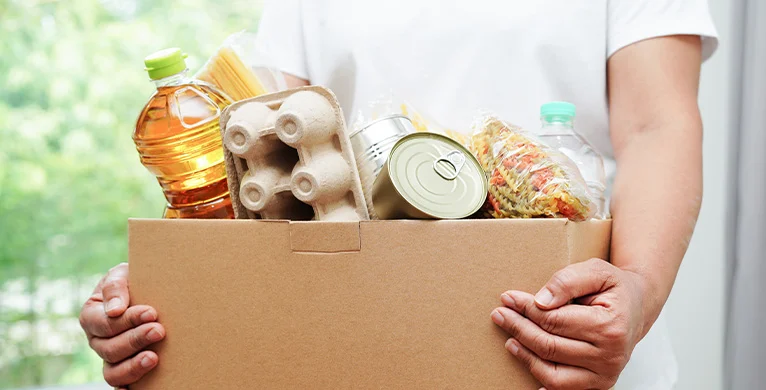 Tenemos el privilegio de pedir por medio de Jesús cualquier bendición espiritual que necesitemos. 
Podemos decir al Señor exactamente lo que necesitamos, con la sencillez de un niño. Podemos 
exponerle nuestros asuntos temporales, y suplicarle pan y ropa, así como el pan de vida y el manto 
de la justicia de Cristo. Nuestro Padre celestial sabe que necesitamos todas estas cosas, y nos invita a 
pedírselas” (El Discurso Maestro de Jesucristo, 112, 113).
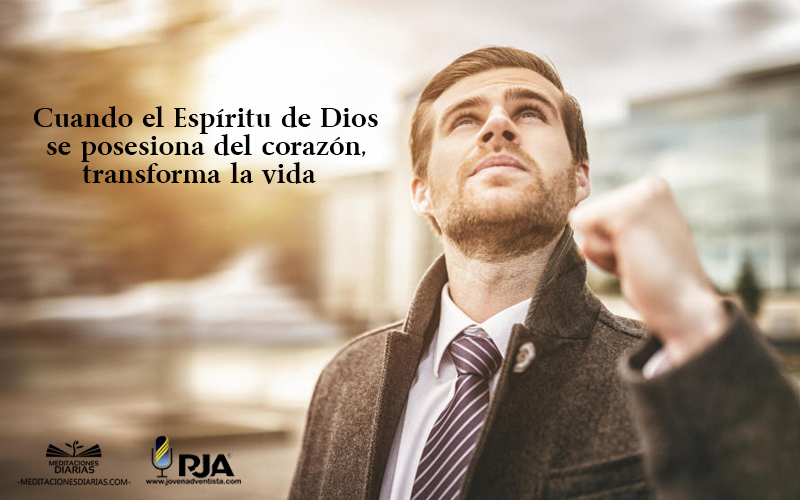 Una razón más para orar es porque nos ayuda a que nuestro carácter sea transformado.
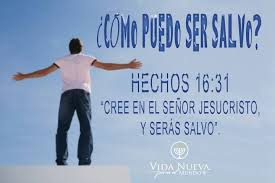 “El cambio que necesitamos es un cambio de corazón; 
y solo se puede obtener buscando a Dios 
individualmente, buscando su bendición, pidiéndole su poder, orando fervientemente para que su 
gracia pueda venir sobre nosotros y que sean transformados nuestros caracteres. Este es el cambio 
que necesitamos hoy, y para lograrlo debiéramos ejercer energía perseverante y manifestar cordial 
fervor. Debiéramos preguntar con verdadera sinceridad:
 ¿Qué debo hacer para ser salvo? Debiéramos 
saber exactamente qué pasos estamos dando hacia el cielo” (Mensajes Selectos 1:219, 220).
CONCLUSIÓN
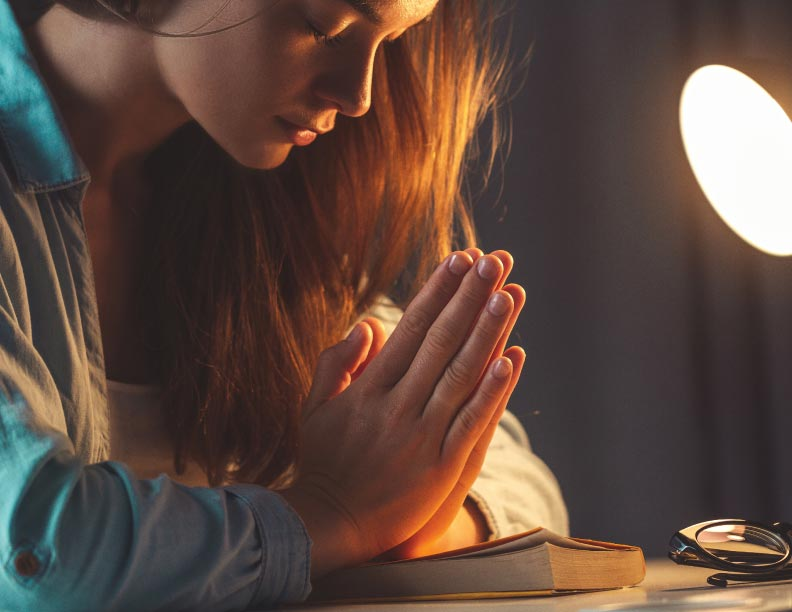 En esta mañana hemos estudiado algunas de las razones por las cuales debemos orar: la oración ilumina nuestra mente con la verdad, nos ayuda a conocer a Dios,
 nos da poder para resistir la tentación, nos ayuda a alcanzar la medida de hombres y mujeres de Cristo,
 nos habilita para recibir el bautismo del Espíritu Santo, 
suple nuestras necesidades temporales y nos ayuda 
a que nuestro carácter sea transformado.
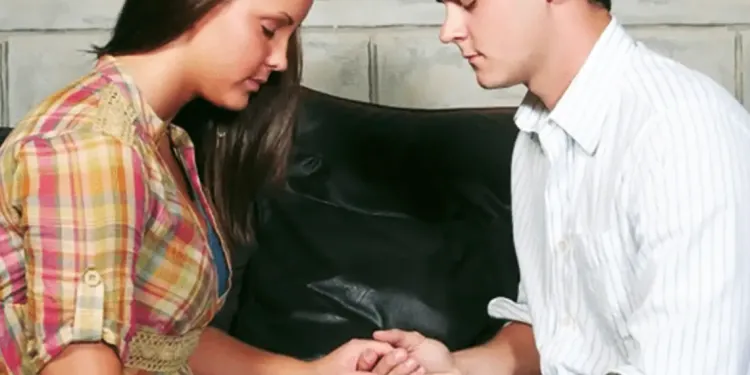 ¿Cuántos en esta mañana desean renovar su compromiso de hacer de la oración en hábito en su vida?
VERSÍCULO  PARA MEMORIZAR
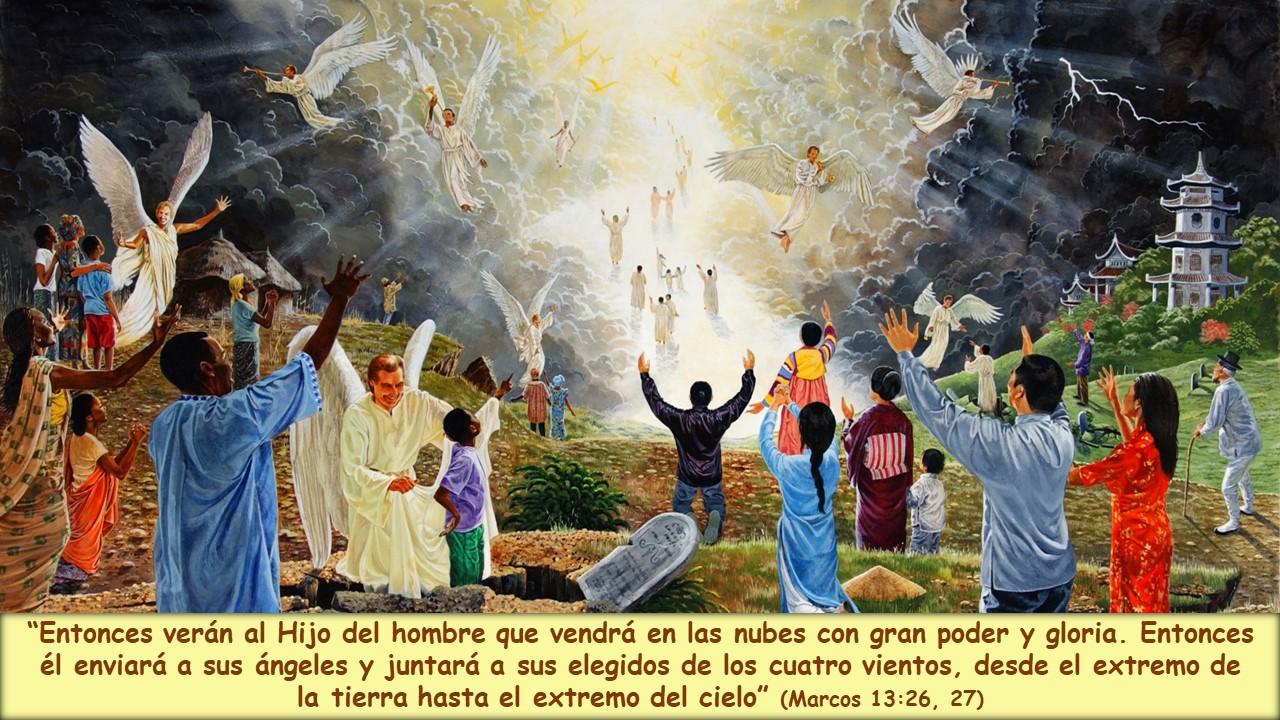 REPASO DE LA LECCIÓN # 10
LOS ÚLTIMOS DÍAS
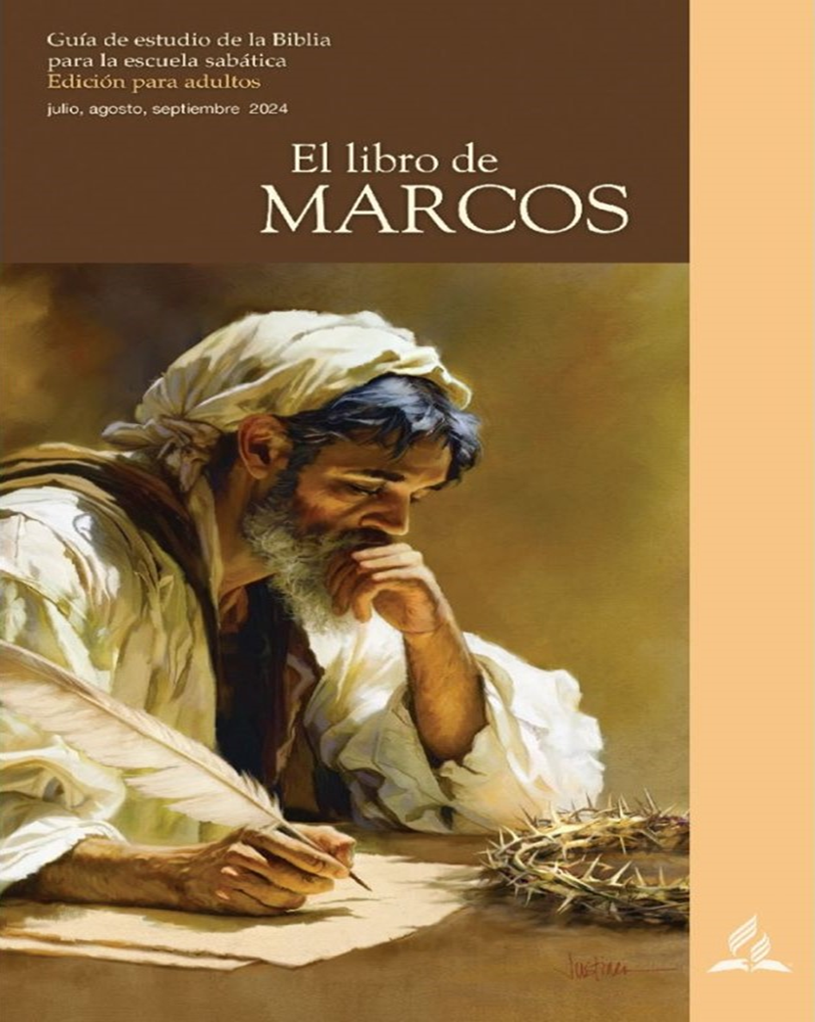 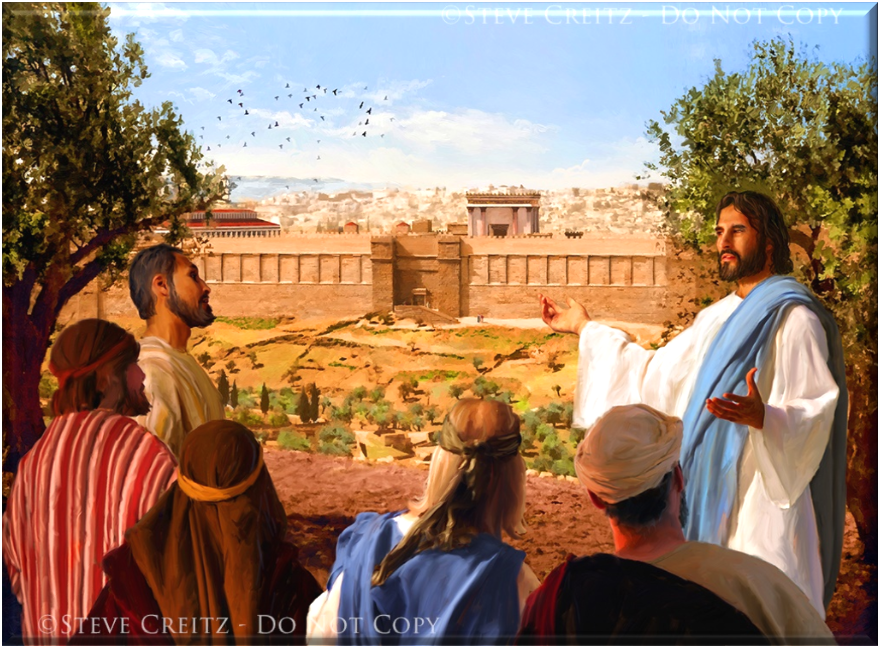 ORACIÓN FINAL
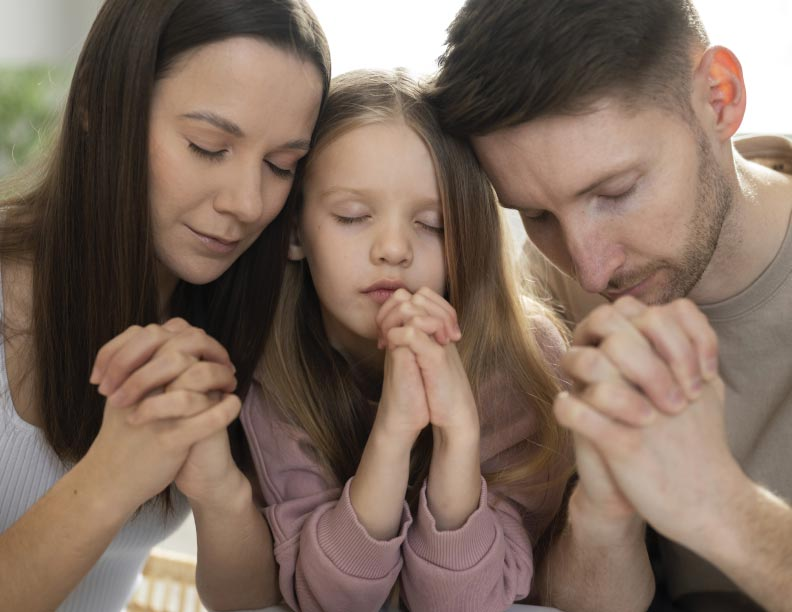 HIMNO FINAL
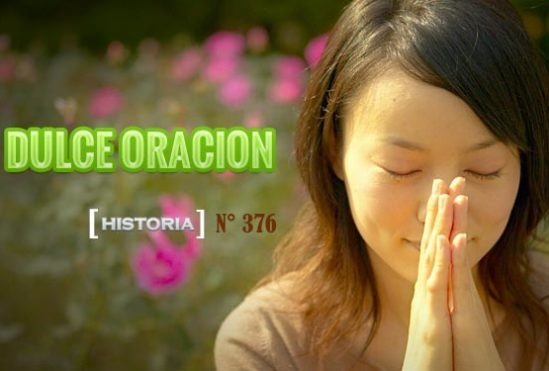 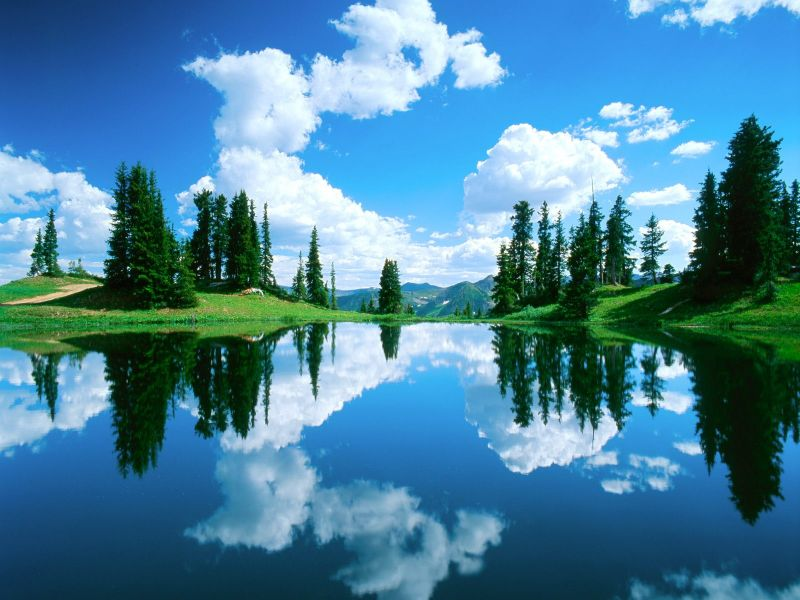 FELIZ SÁBADO